Board Meeting 7 Oct 2023
Certification Committee

Magne Dimmen
Chairman
U N I O N   E U R O P É E N N E  D E S   M É D E C I N S   S P É C I A L I S T E S   ( U . E . M . S . )
Certification committee
Milan Hora		Czech Republik
Mia Madsen		Denmark
Ioannis Varkaris		Greece
Péter Riesz		Hungary
Francesco Esperto	Italy
Arunas Zelvys		Lithuania
Pedro Coelho Nunes	Portugal
Sebastian Voinea		Romania
Frederico Gonçalves	Slovakia
Simon Hawlina		Slovenia
Marius Rebek		Slovenia
Philipp Baumeister	Switzerland
Han van der Zee		Netherlands
Magne Dimmen		Norway
Expert members:
Radu Constantinu, Romiana
Olivier Haillot, France
Hans Peter Schmid, Switzerland
Egils Vjaters, Latvia
U N I O N   E U R O P É E N N E  D E S   M É D E C I N S   S P É C I A L I S T E S   ( U . E . M . S . )
RTPU certifications
3 site visits performed
  2 first certifications
  1 recertification (2nd term)
 No online evaluations (virtual site visit)
U N I O N   E U R O P É E N N E  D E S   M É D E C I N S   S P É C I A L I S T E S   ( U . E . M . S . )
RTPU certifications
Oct 2023: 7 new applications
All for recertification
All site visits will be done on-site by two members of the committee

No new certifications due to delayed transfer to new EAU database
U N I O N   E U R O P É E N N E  D E S   M É D E C I N S   S P É C I A L I S T E S   ( U . E . M . S . )
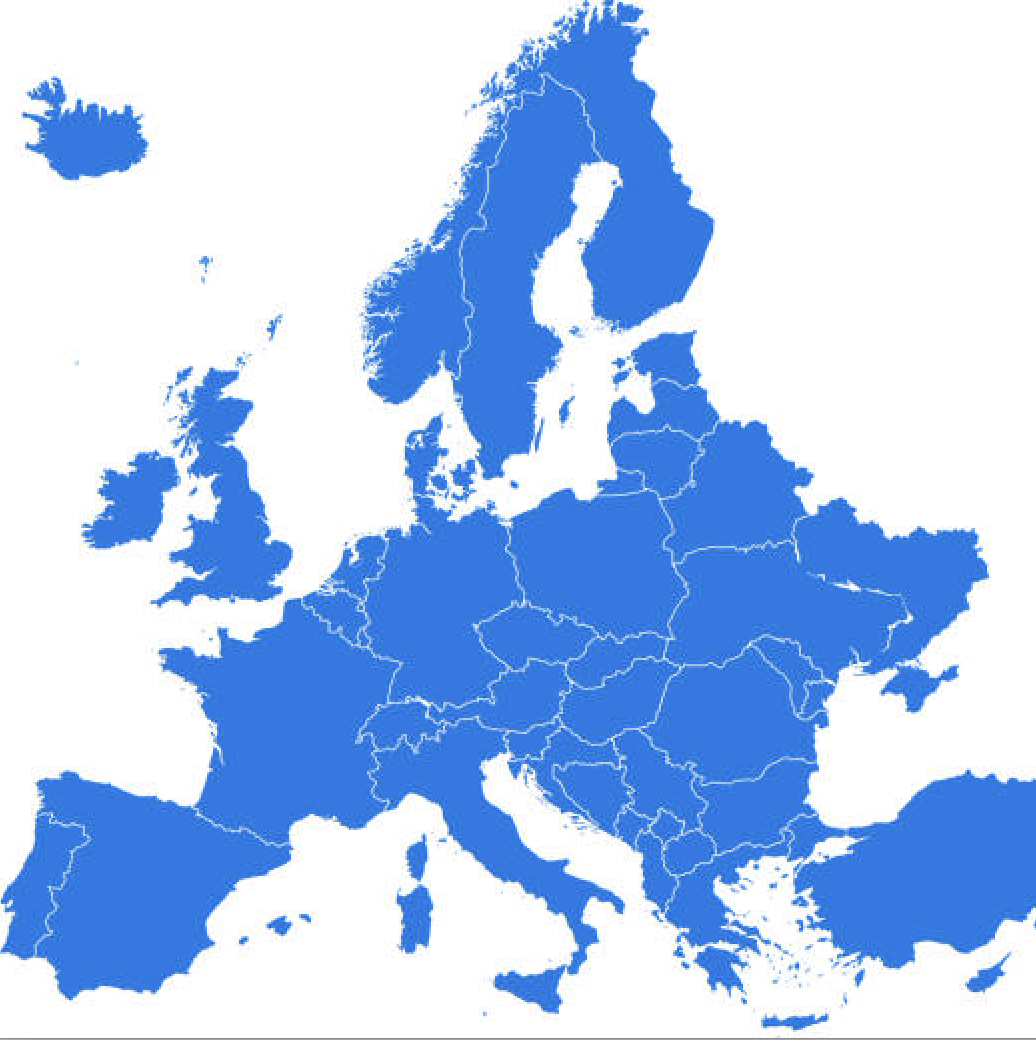 65 RTPUcenters 19 countries
2
2
1
0
1
7
2
13
4
1
1
7
3
1
1
1
1
7
9
1
U N I O N   E U R O P É E N N E  D E S   M É D E C I N S   S P É C I A L I S T E S   ( U . E . M . S . )
0
RTPU recertification
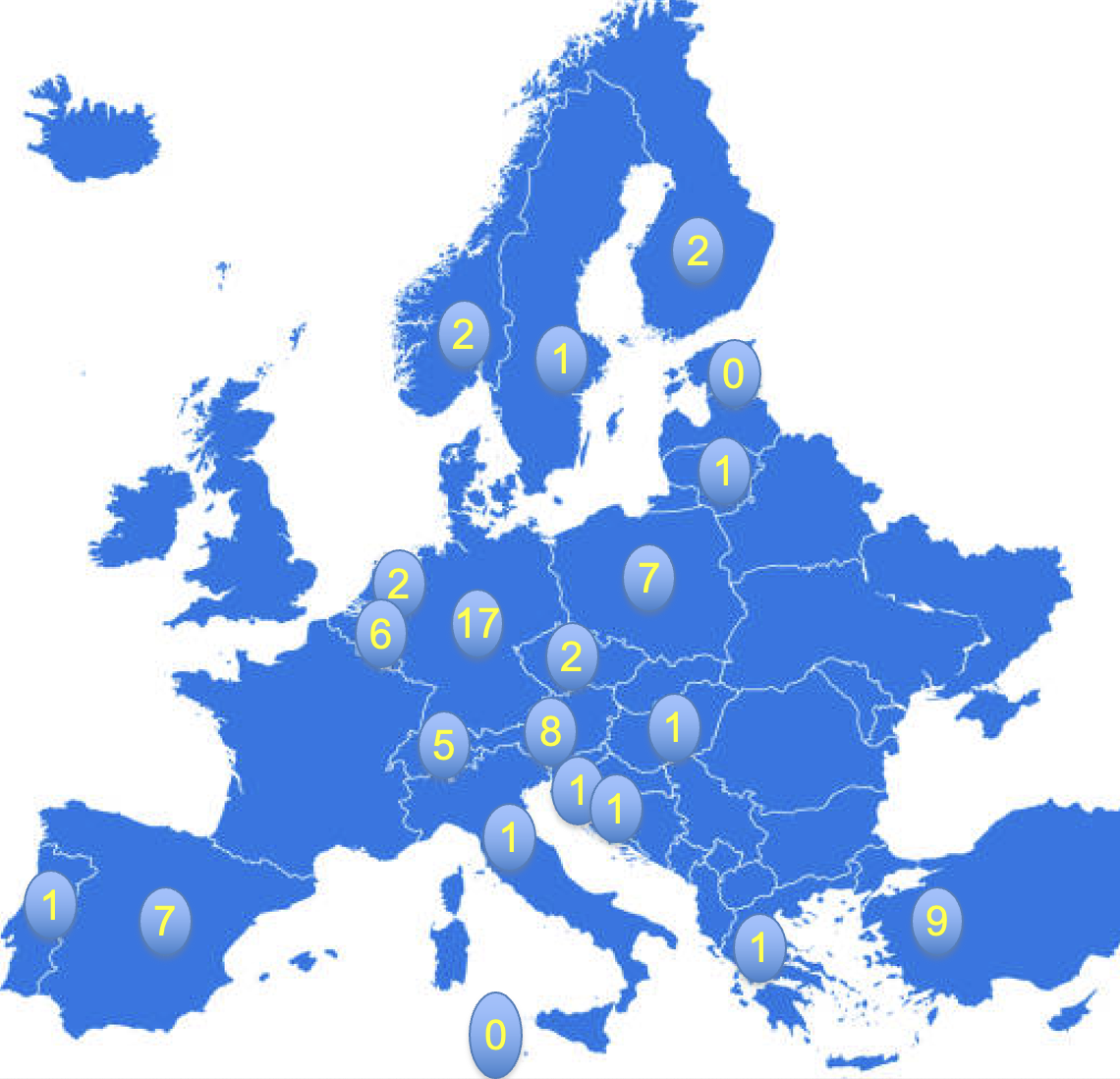 From 75 to 65 certified centres
One year ago 85 centres were certified.
Delays related to change of database system
How to promote RTPU certification
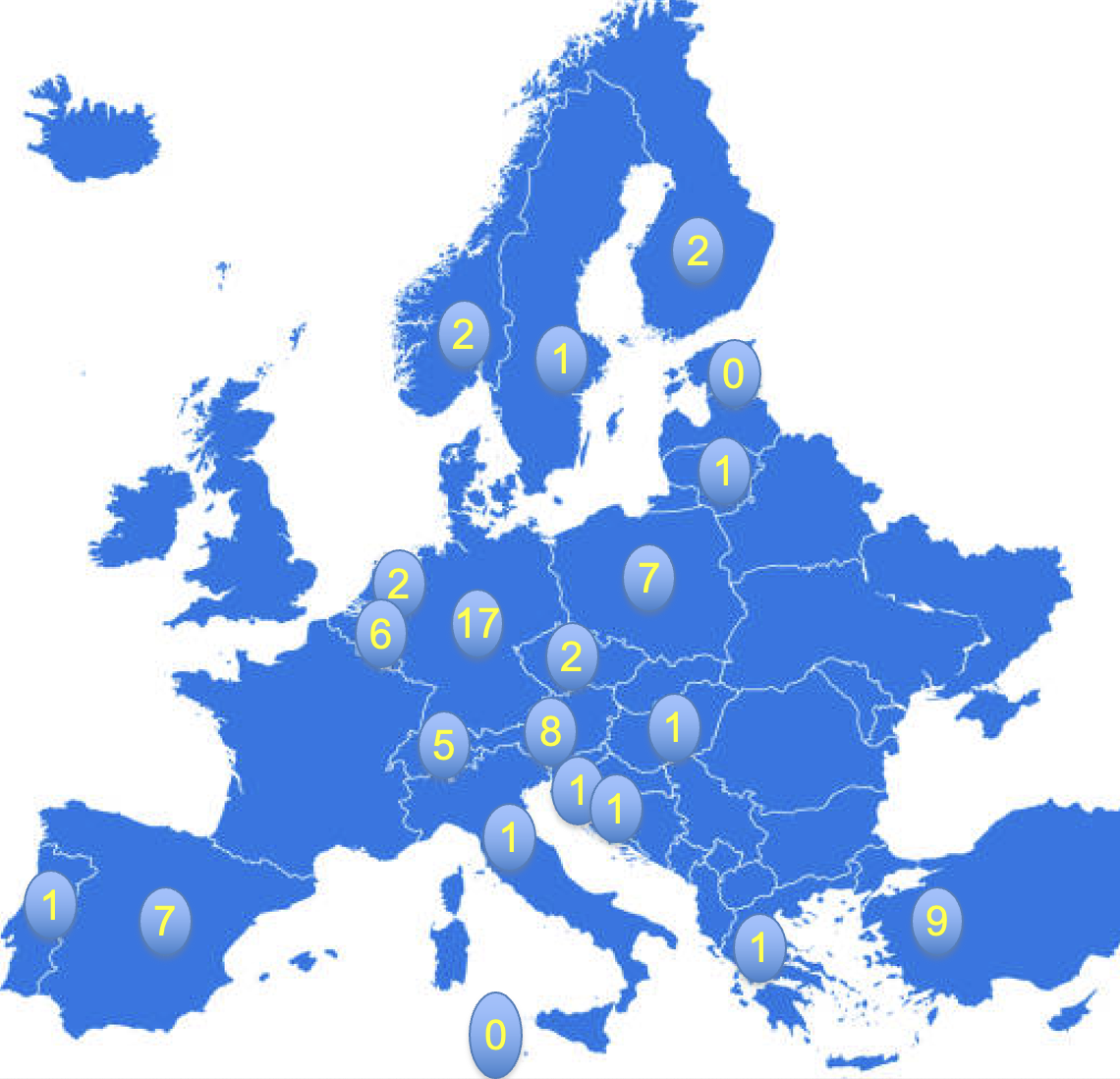 Catch up on pending recertifications
Simplify the application form?
Presentations at national meetings
Encourage national delegates to EBU to promote certificaton
EUSP Host centre
No applications evaluated since the last meeting.
All applications evaluated by one representative from EAU (Marko Babjuk)
    and EBU (M. Dimmen)
U N I O N   E U R O P É E N N E  D E S   M É D E C I N S   S P É C I A L I S T E S   ( U . E . M . S . )
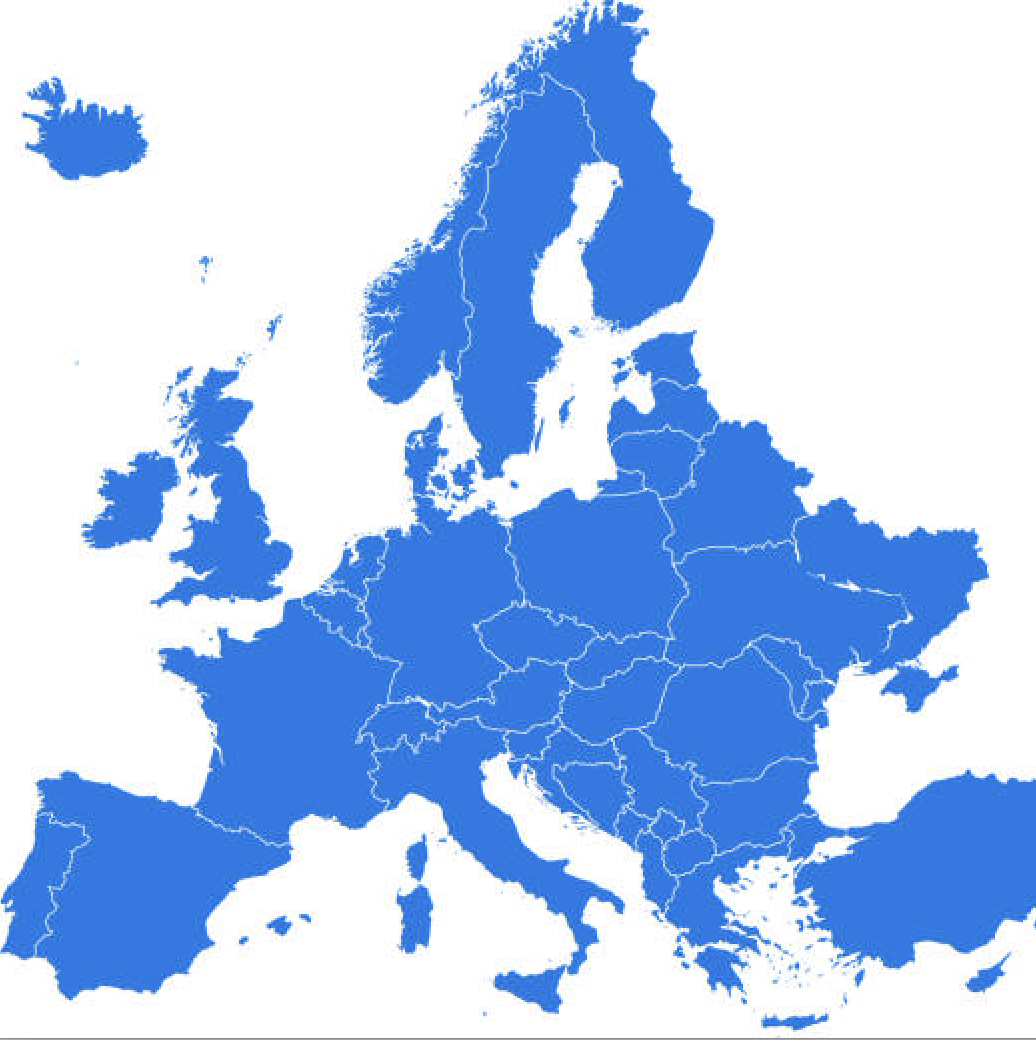 EUSP Host centre52 programmes27 centres12 countries
1
3
2
3
4
1
0
1
3
https://certifications.ebu.com/certified-host-centres
0
5
2
1
1
U N I O N   E U R O P É E N N E  D E S   M É D E C I N S   S P É C I A L I S T E S   ( U . E . M . S . )
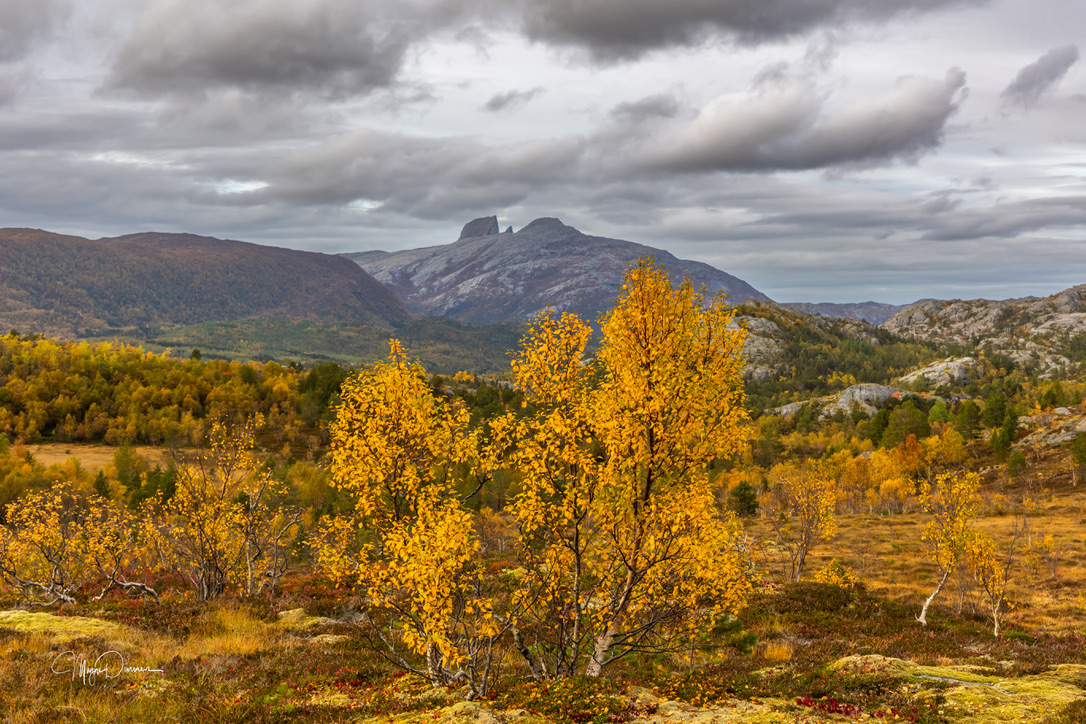 U N I O N   E U R O P É E N N E  D E S   M É D E C I N S   S P É C I A L I S T E S   ( U . E . M . S . )
[Speaker Notes: Aalst is listed on the EUSP web-site, but not the EBU web-site.]